AN APTLD UPDATE
A presentation for
the AP* Retreat
Taichung, Taiwan
10 September 2017 
By Hiro Hotta, JRPS
on behalf of APTLD
APTLD in 2017
56 members (43 ordinary and 13 associate)
No new members joined
Some members undergo fairly challenging transformational processes, which may be :
- Executive management change;
- Organizational structure and operations change;
Policies change
A number of prospective members undergoing  redelegation (no chance to engage with them until it is over)
F
2
Challenges
Rapidly changing industry landscape and competition on the part of new GTLDs;

The continuing  gap between members in terms of institutional, technical and administrative maturity;

Some members continue staying incommunicado (Oceania & Middle East)

Quite a number of members have remained vulnerable to external shocks, and  their advancement stalled
F
3
Major Activities to Date to Address Challenges
Proactive communication and outreach efforts
Building a new corporate website poised to become a pivot of the  communication and outreach efforts
Forming alliances with I* orgs and other organizations to address some members’ challenges in a more holistic way
A peer  technical assistance project for .TL by auDA ( with APTLD’s consulting, facilitation and co-sponsorship); more under development
Reaching out to prospective members in EMEA (Azerbaijan, Uzbekistan, Bahrain, Kuwait); Asia (Laos, Myanmar, Brunei), Oceania (Kiribati, the Marshall Islands)
Procurement of Adobe Connect Platform and Webinars for Members (2 to the date)
4
Cementing Cooperation with I*orgs
Joint initiatives with APNIC (e.g. at APTLD71; a marketing session at APTLD73 (in the making); and a great webinar on DNSSEC for Afghanistan)
Outreach activities with ISOC AP: thanks to a target grant from ISOC AP Bureau, a more intense in-person engagement with Laos and Myanmar; ISOC’s leadership presented at APTLD71
Extensive collaboration with the APAC Hub (teamed up for APIGA, APrIGF)
Cross-pollination initiatives with the peer ROs  (e.g. an APTLD Board members presented at the AFTLD Meeting; APTLD co-sponsoring AFTLD’s participation in APTLD72; a record number of CENTR members to join APTLD72)
APTLD-sponsored Fellow selected by ISOC for IETF100
Joint APTLD/ISOC Fellowships to APTLD Meetings
MoU with RIPE NCC to be signed at APTLD72 (with RIPE team to contribute 2nd time in a row)
5
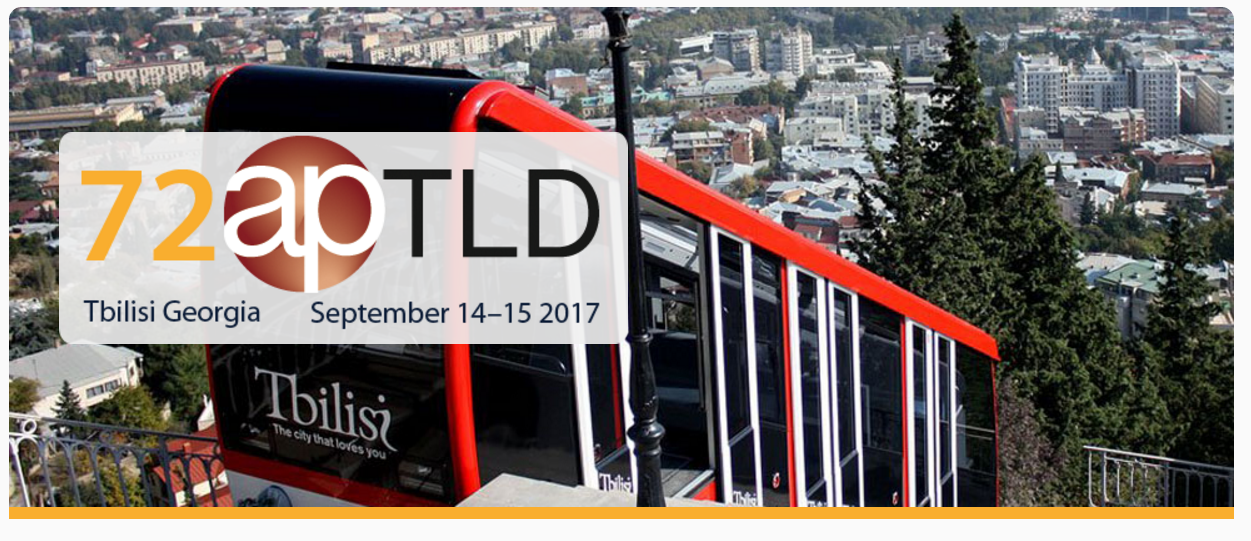 September 14-15 2017 
Courtyard Tbilisi, Georgia
Hosted by
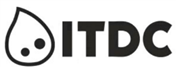 Where On Earth Is Georgia?
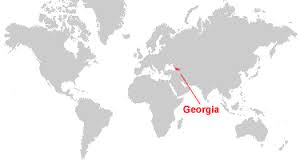